臺灣學術倫理教育資源中心
-必修學生使用手冊-
版本日期：2017.9.14
臺灣學術倫理教育資源中心©版權所有
1
文件編號：G003
目錄
P03. 登入
P05. 上課
P10. 總測驗
P13. 修課證明
P17. 新手上路與常見問題
P18. 聯絡窗口
若有其他異動，請見資源中心網站。
2
登入網站方式
臺灣學術倫理教育資源中心網址：http://ethics.nctu.edu.tw
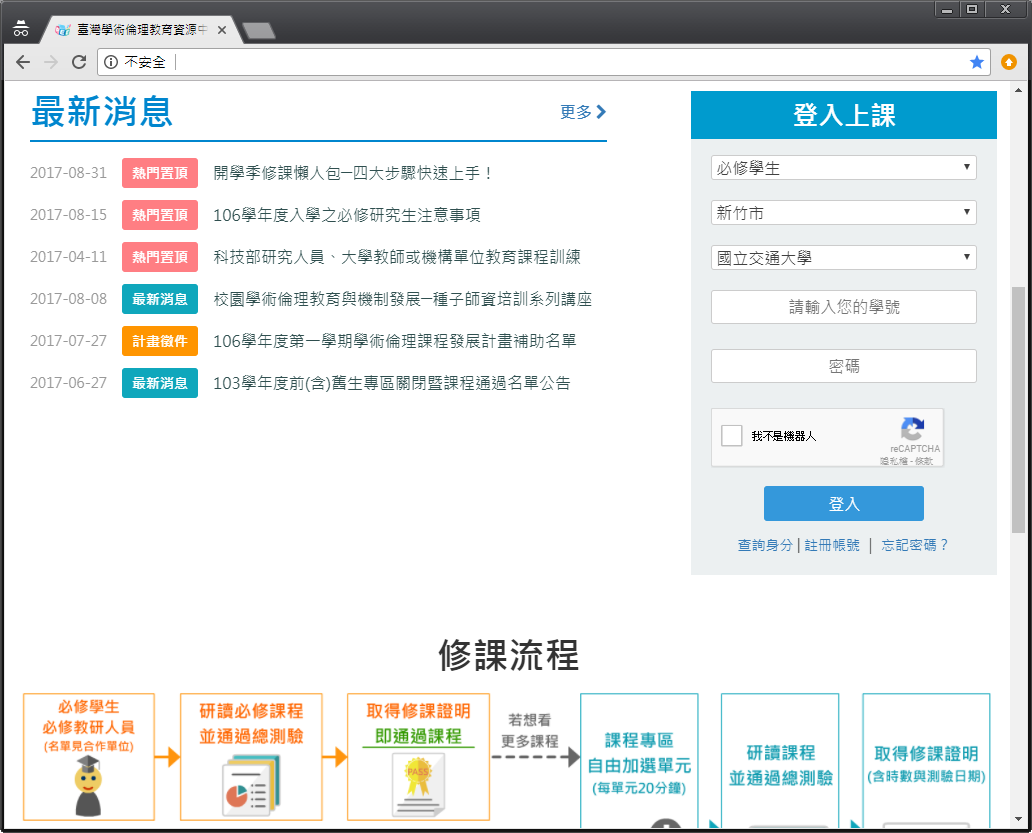 1.輸入網址：http://ethics.nctu.edu.tw
2.身分選擇「必修學生」，並依序選擇學校、輸入帳號與密碼。帳號為學號，密碼預設學號末5碼，將「我不是機器人」打勾
3
學生個人化首頁
若需更改密碼，請點選「個人資料」
「公告」顯示該校校級管理者對全體學生發佈的訊息
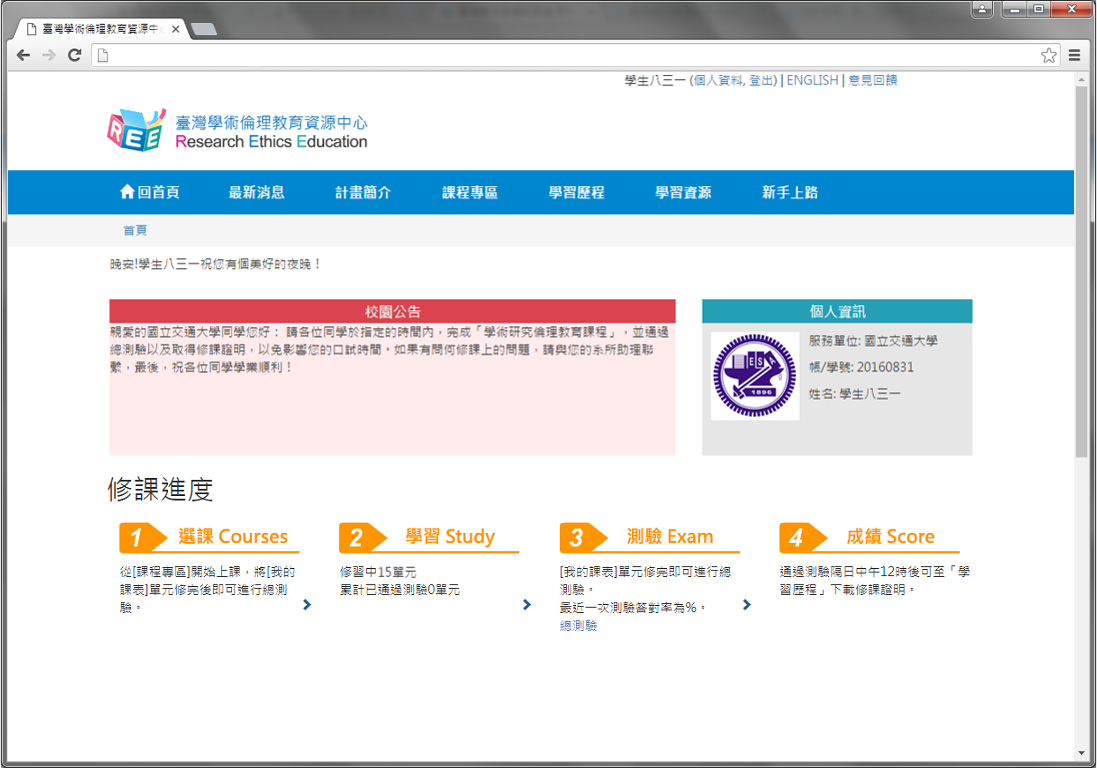 學生修課進度，依照四個部分顯示目前學習的狀態
4
必修學生修課流程
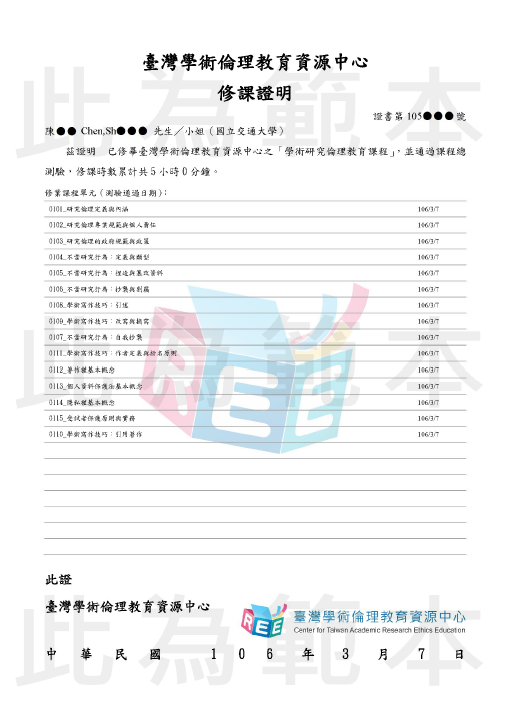 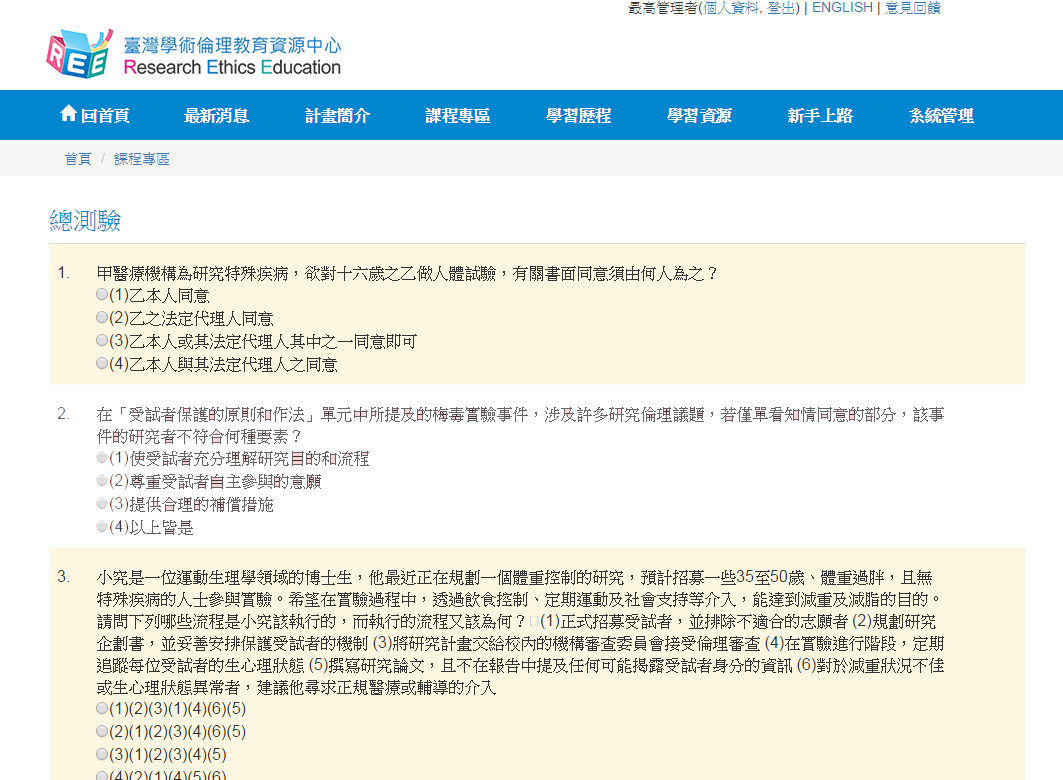 隨機抽題、4選1單選題
PDF電子檔
5
課程專區-課程總覽
2.「課程總覽」呈現所有課程單元，提供學習者加選閱讀，但必修學生在通過必修總測驗前無法加選單元
1.點「課程專區」將可瀏覽所有數位課程
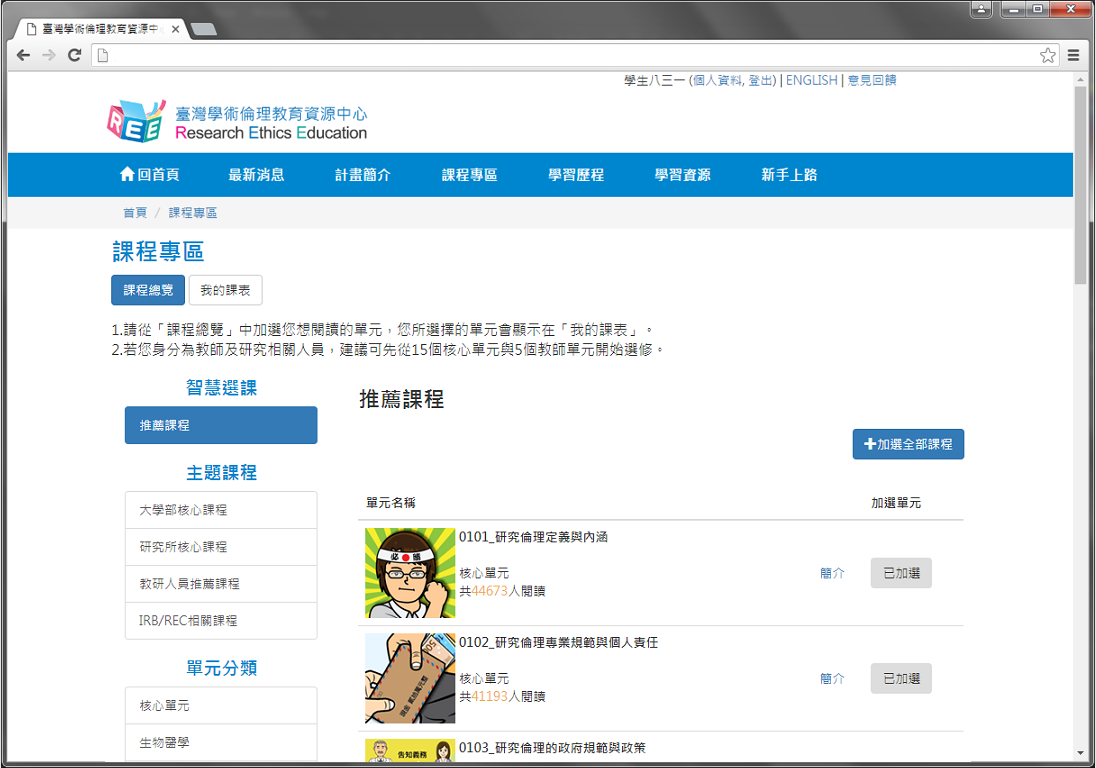 6
課程專區-我的課表
1.「我的課表」列出學習者已加選單元，必修學生已由系統預先加選必修核心單元，無法退選
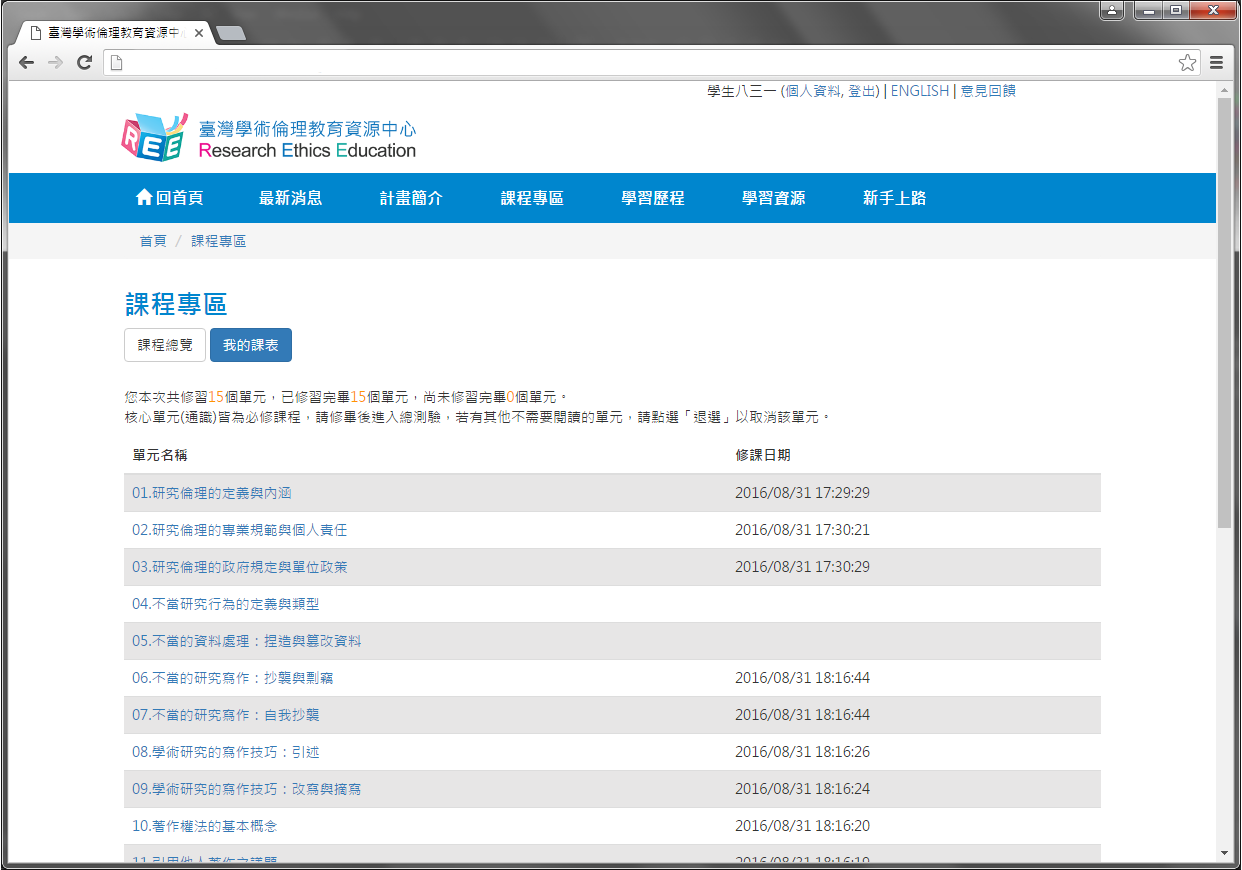 2.點選單元名稱可進入教材閱讀，並會顯示修課日期
7
數位教材
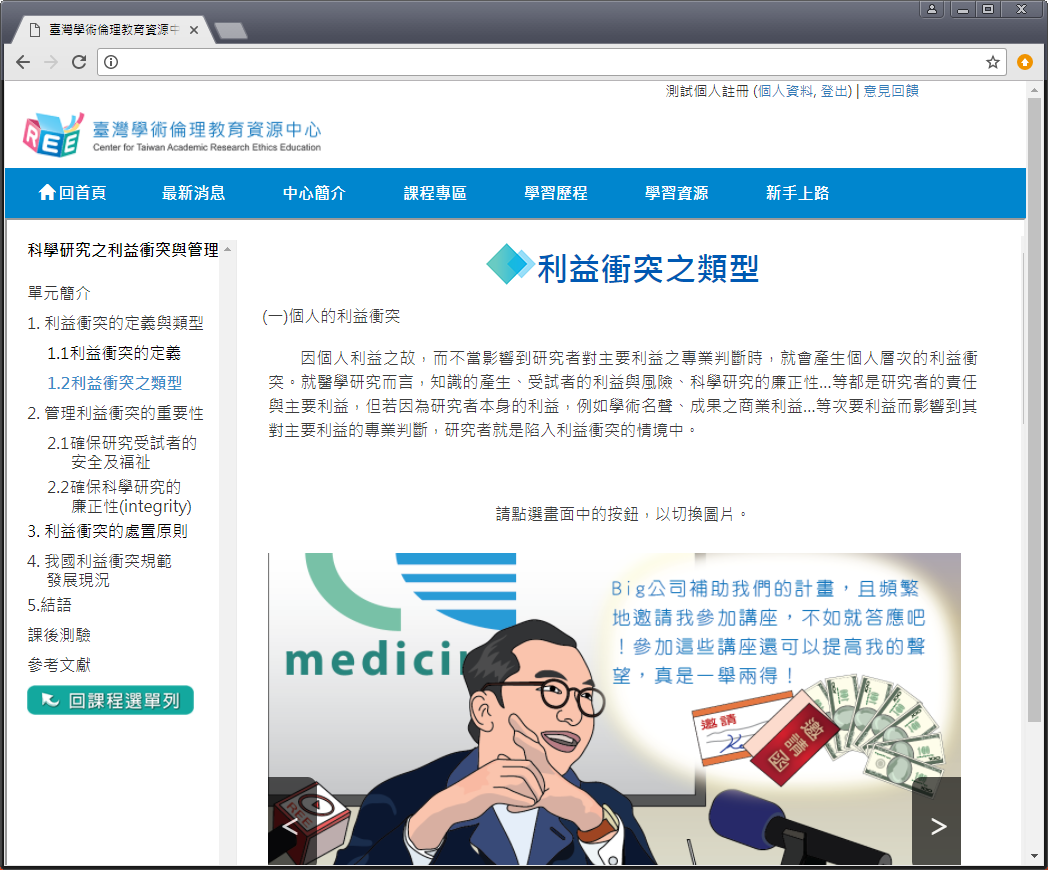 依序點各小節上課
「課後測驗」為練習題，不計分
回「課程專區」
8
課程專區-我的課表
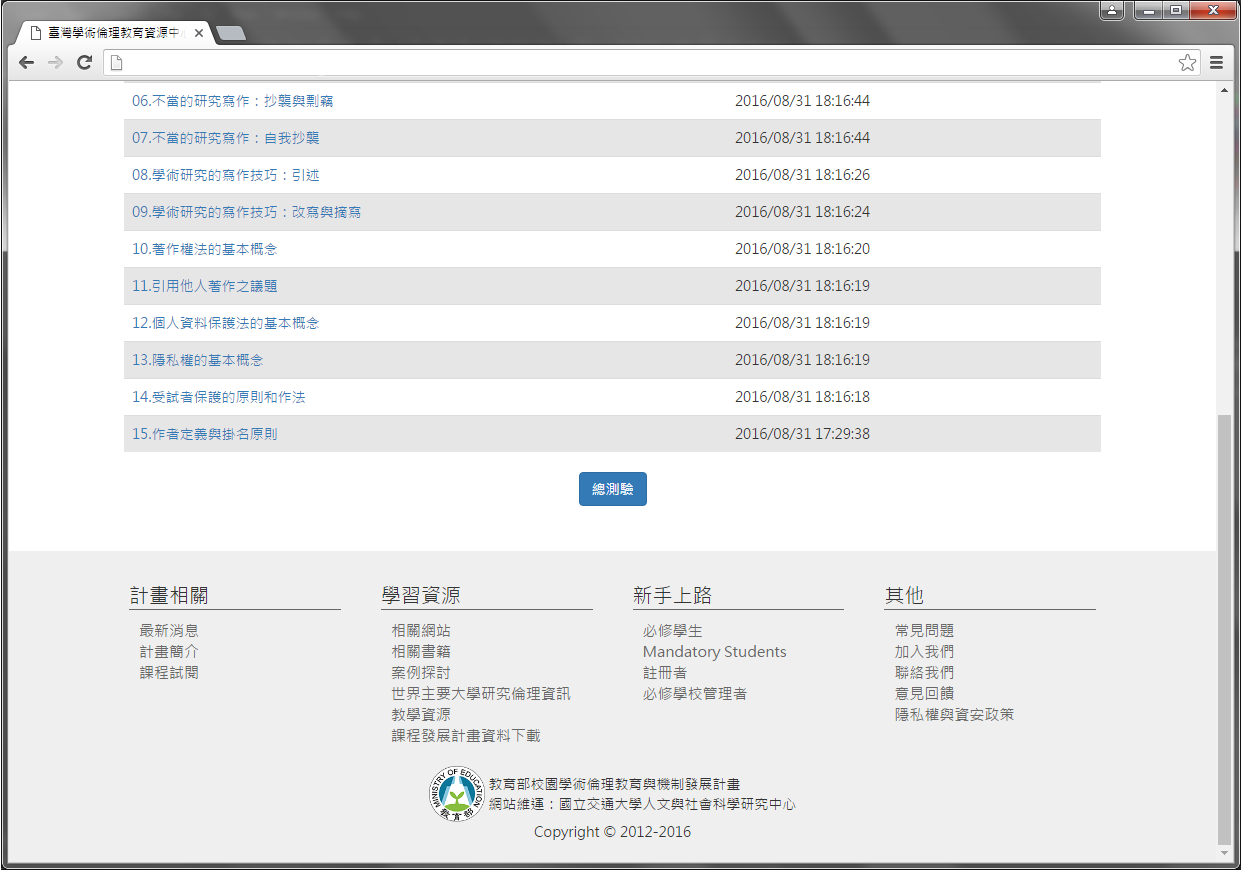 當修完所有必修之核心單元後，即可由網頁最下方進入總測驗
9
課程總測驗
1.總測驗前，請詳讀規定，並確認使用者名稱是否正確，以免影響修課證明製作。請留意，每日僅有5次未通過機會，次數用盡須等隔日才能再次測驗。
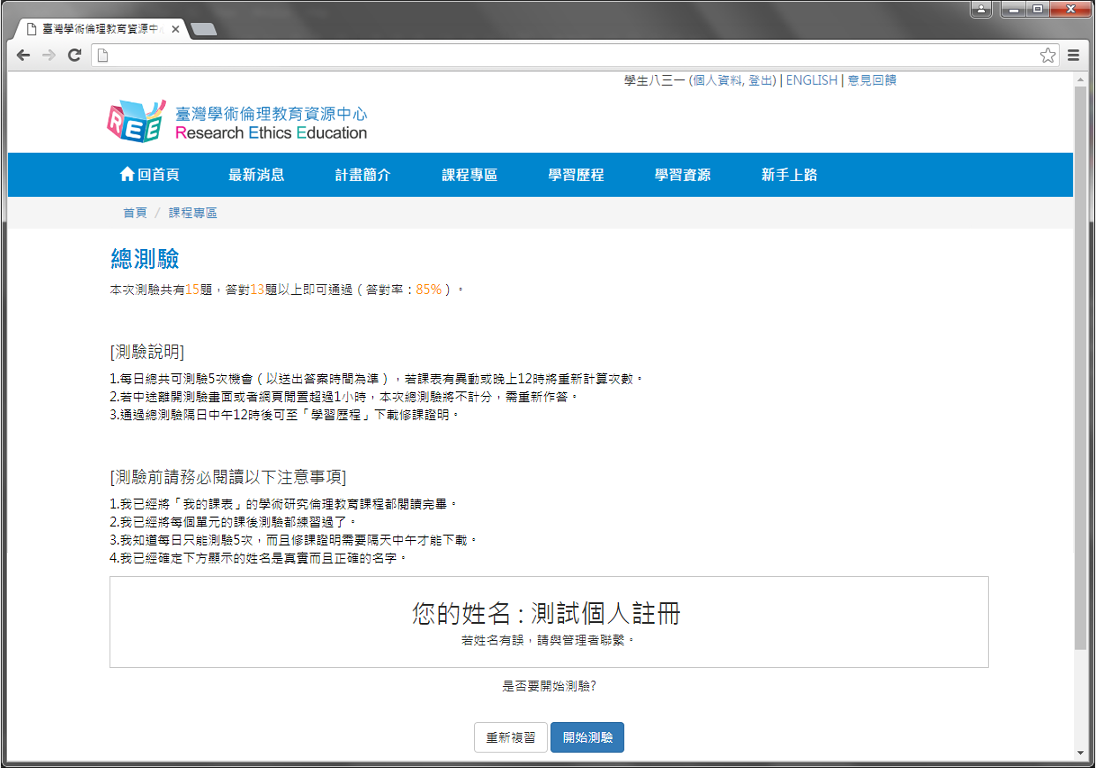 2.開始作答，請點「開始測驗」
10
課程總測驗
1.總測驗皆為4選1的單選題
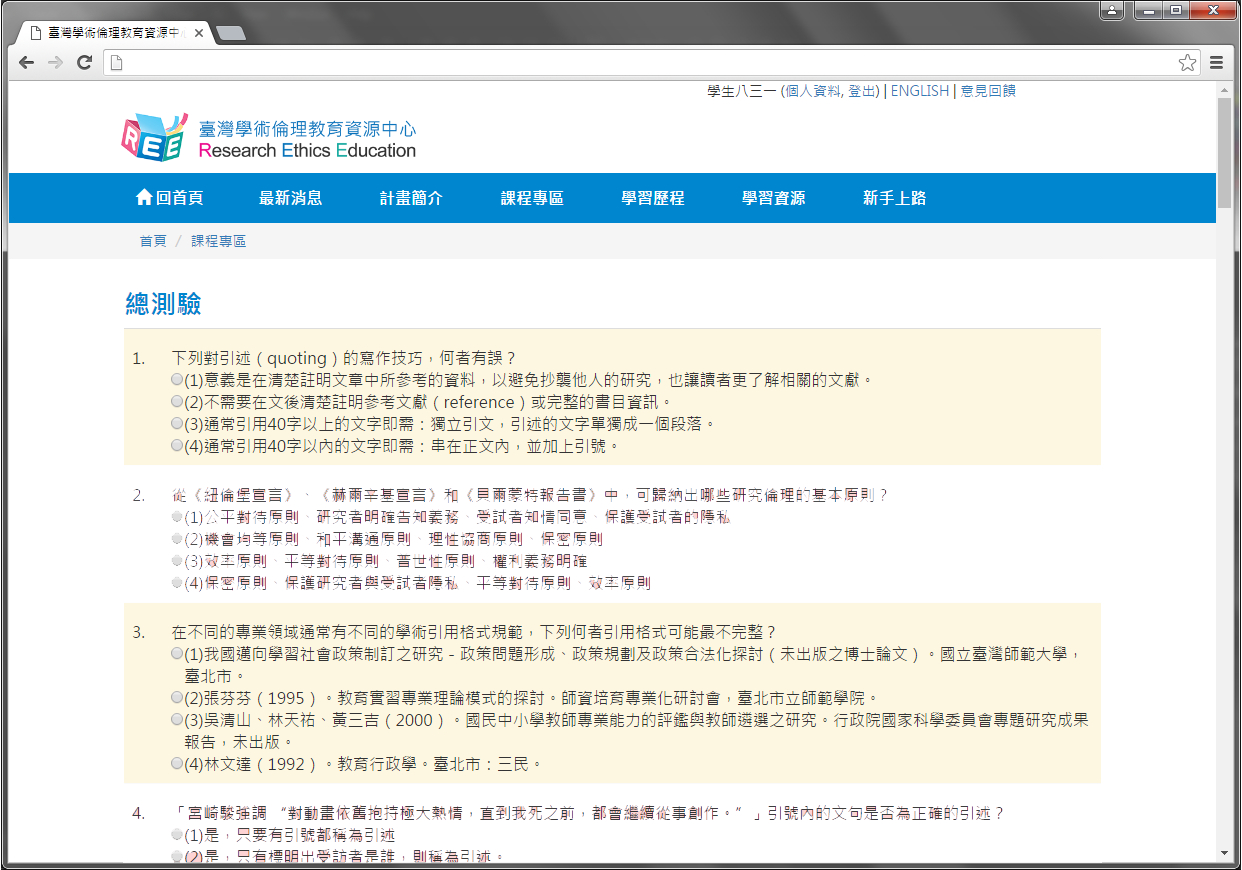 2.若有漏答題目，送出測驗時，系統會自動提示：
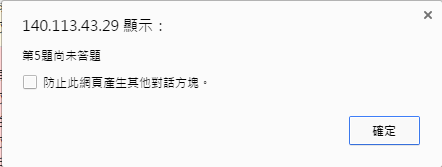 11
測驗結果
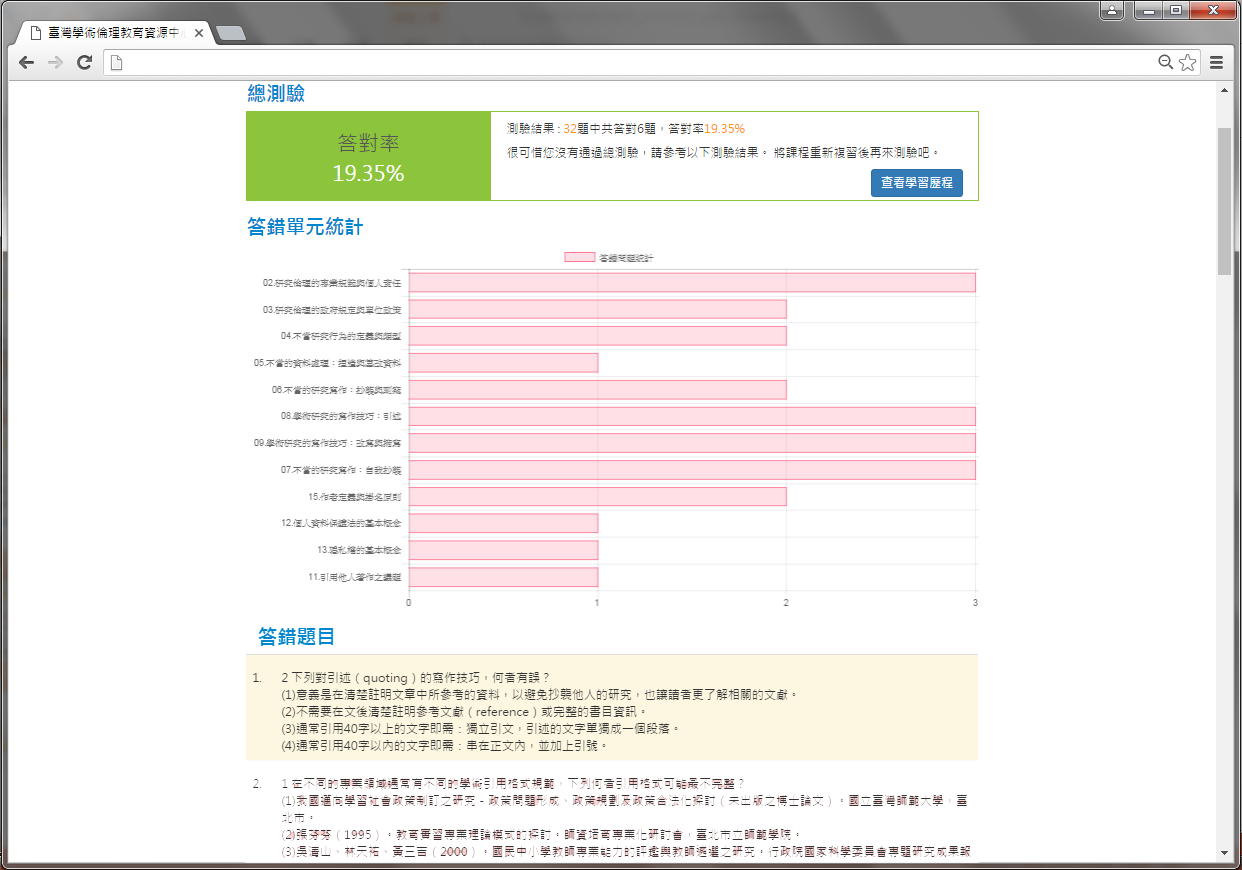 【注意】
1.測驗後會立即顯示答對率、答錯單元統計、答錯題目

2. 答對率85%以上即可通過總測驗

3.總測驗每天有5次未通過機會，次數用盡需等隔天才能重考，次數每天重新計算
12
學習歷程與下載修課證明
1.修課時數計算方式與現況
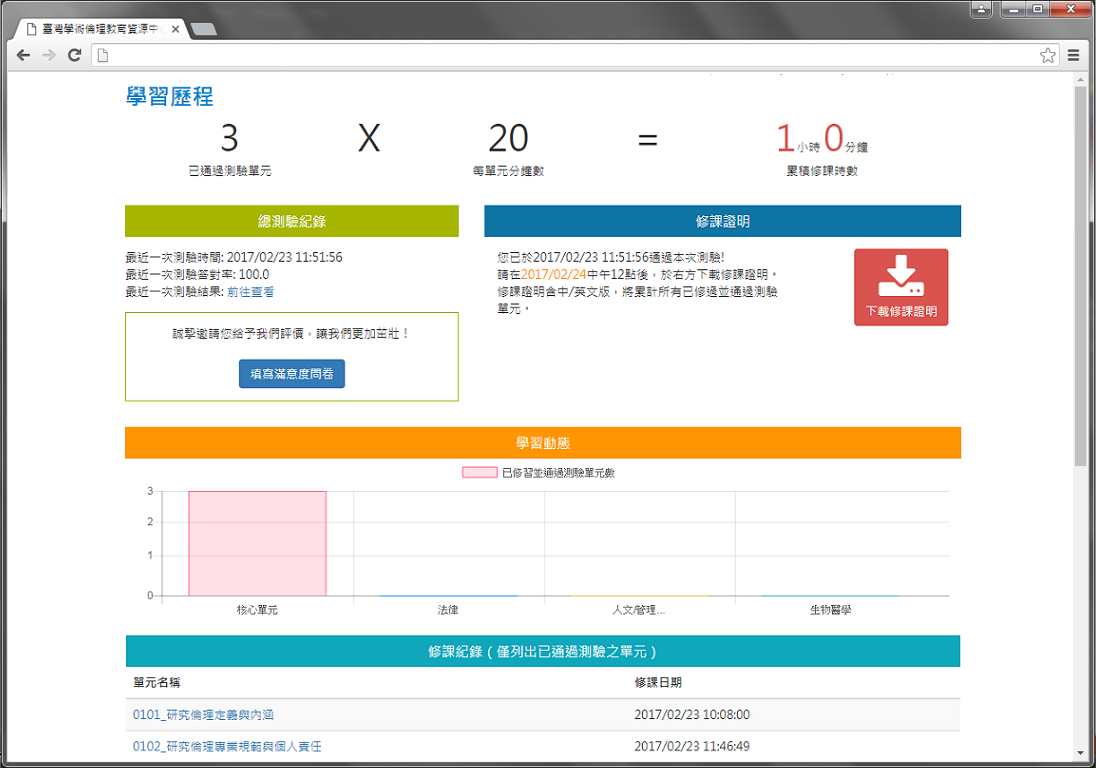 4.通過總測驗隔日中午12點後，於此下載修課證明
呈現最近一次總測驗答題狀況
2.顯示課程各分類已修畢單元數量
5.通過測驗後，歡迎填寫滿意度問卷，給予我們建議
3.已通過測驗單元紀錄
13
滿意度問卷調查(自願性)
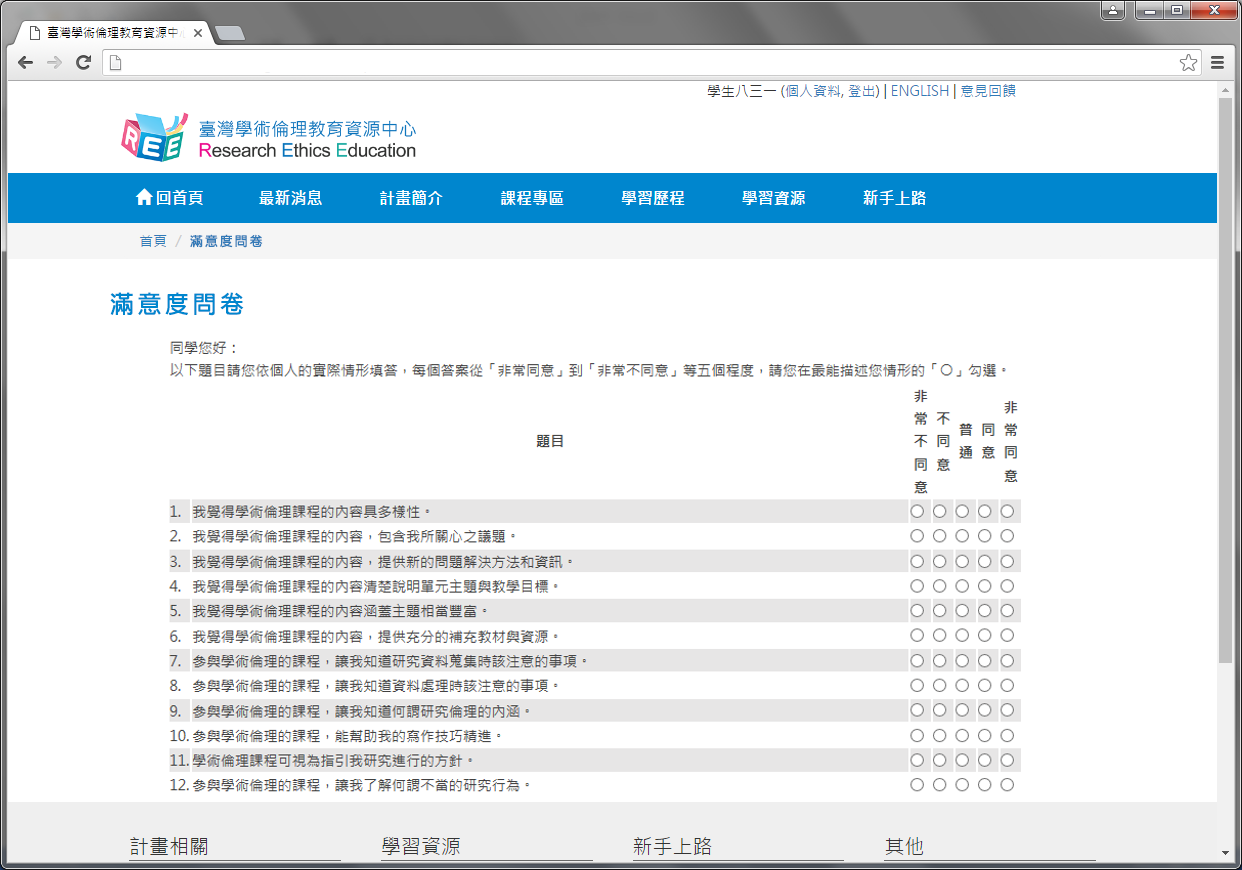 五點量表，逐一點選後送出即可
14
修課證明示意圖
學生姓名(含姓名、其他姓名)
證書編號
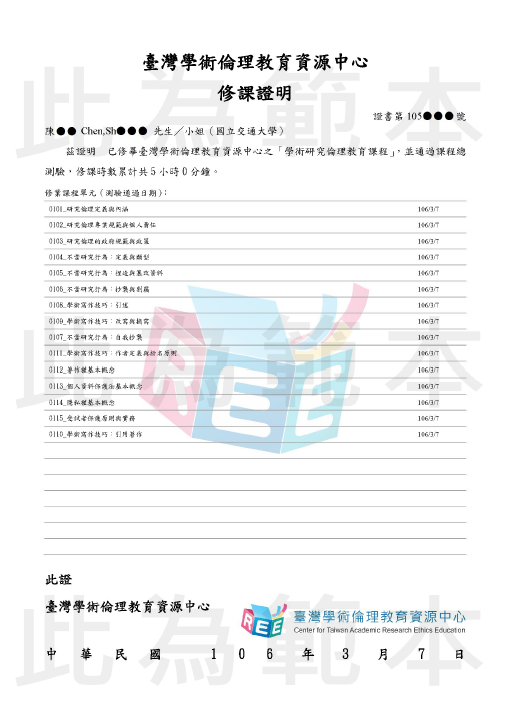 學校名稱(必修者才有)
單元名稱4碼編號為唯一代號，不受名稱更動而改變
累積修課時數
【注意】
1.修課證明為中/英文雙語授證

2.修課證明學生可自行於網站申請，若需更改證明姓名，請填申請單並由管理者提出申請
通過總測驗的單元名稱與通過日期
資源中心標誌、本次總測驗通過日期
15
修課證明更名流程
修課證明已核發後需更改姓名，請管理者代送申請。
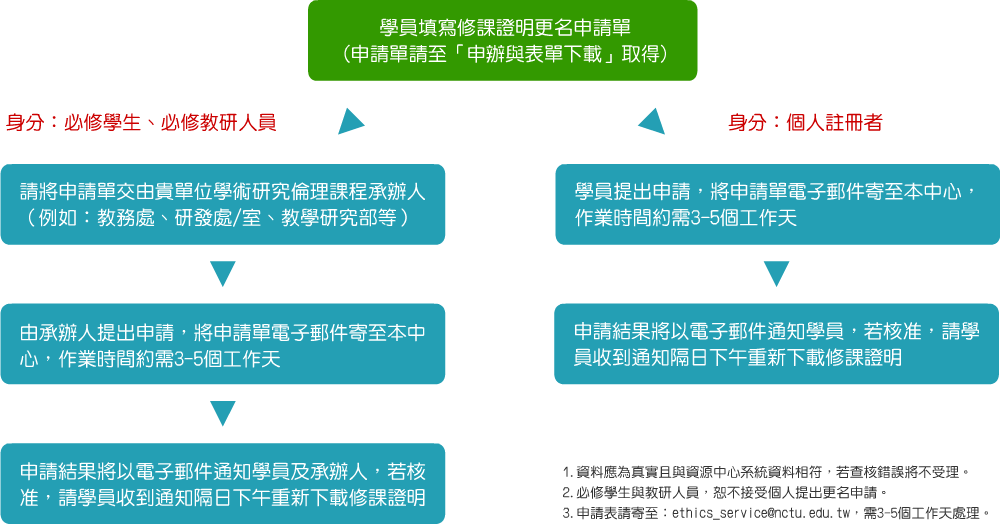 16
新手上路與常見問題
彙整學員時常發生的狀況與解決方式
依照學員身分有不同說明
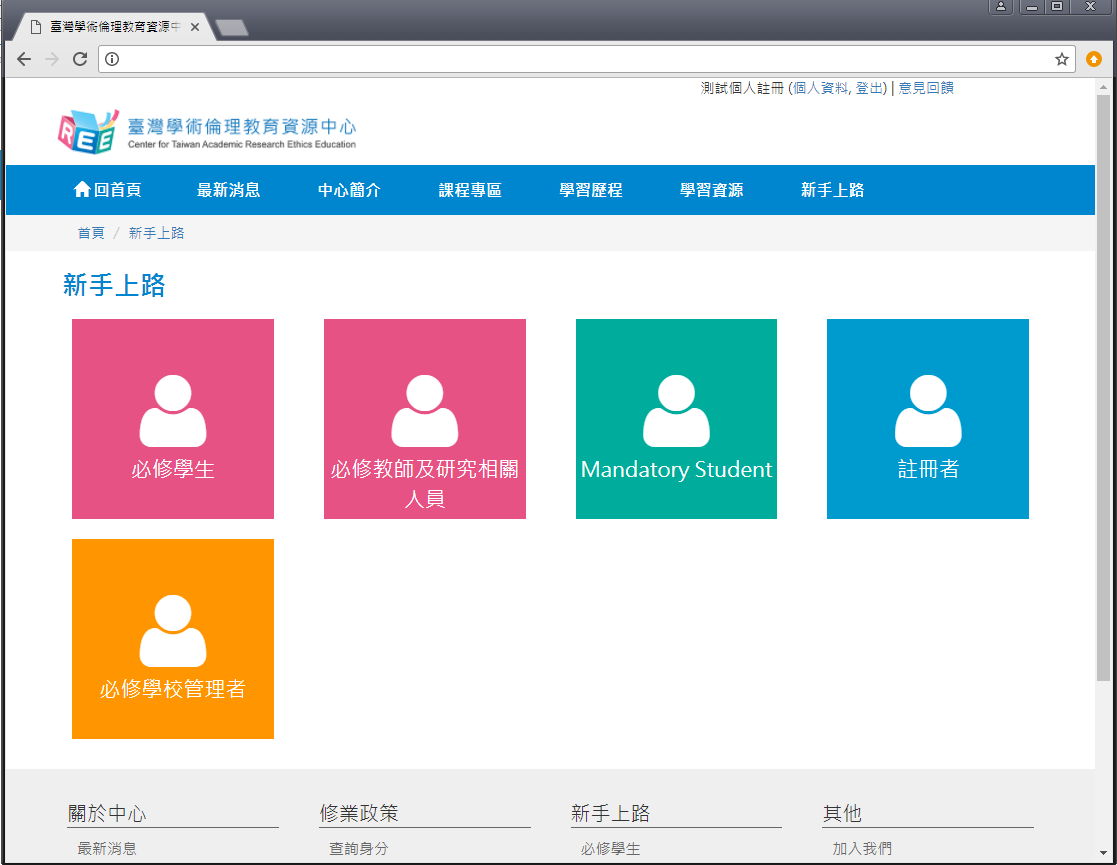 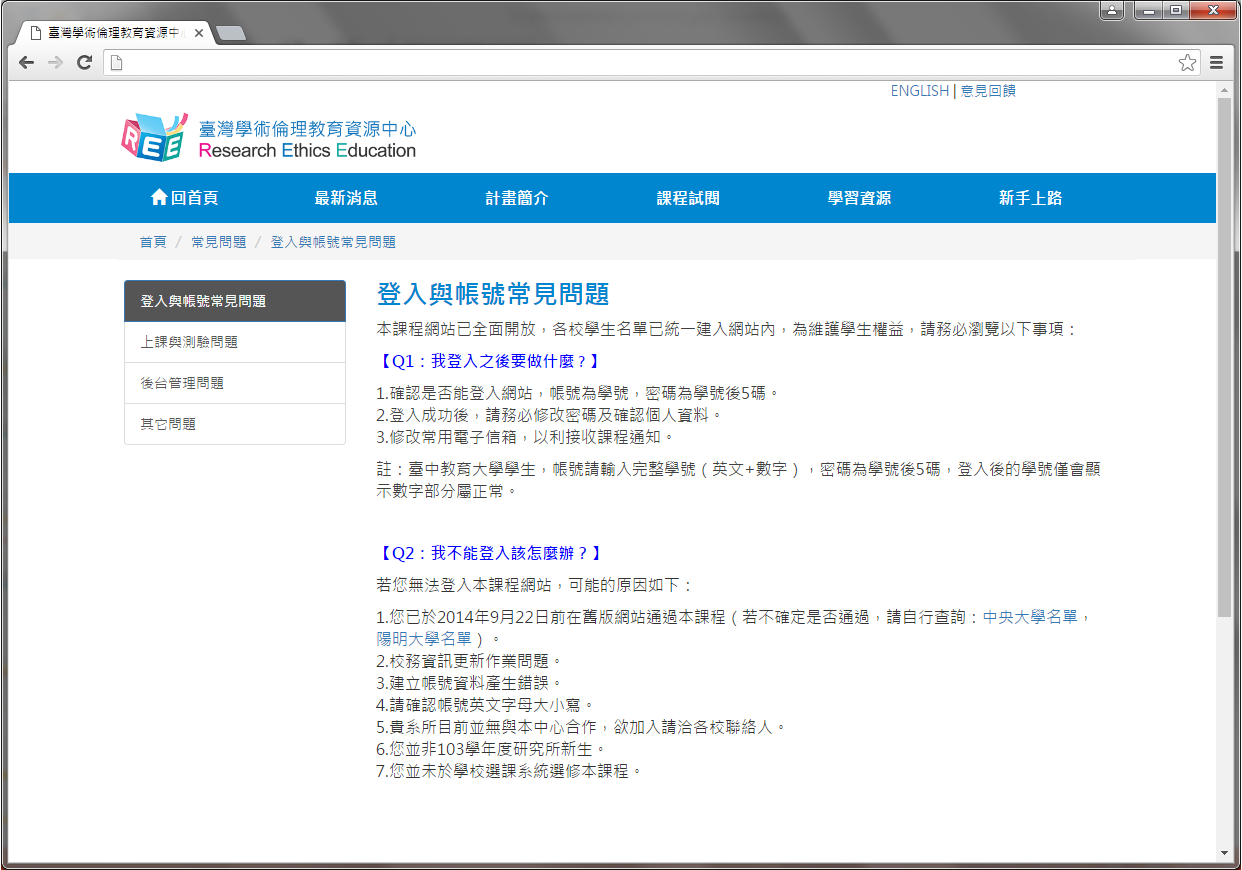 17
聯絡窗口
學生帳號與成績問題專責窗口
18